Detective storiesEnglish homework Week 3
Read the extract from ‘The Falcon’s Malteser’ by Anthony Horowitz. 

Think about…

How the author grabs the reader’s attention
The differences between the narrator and his older brother
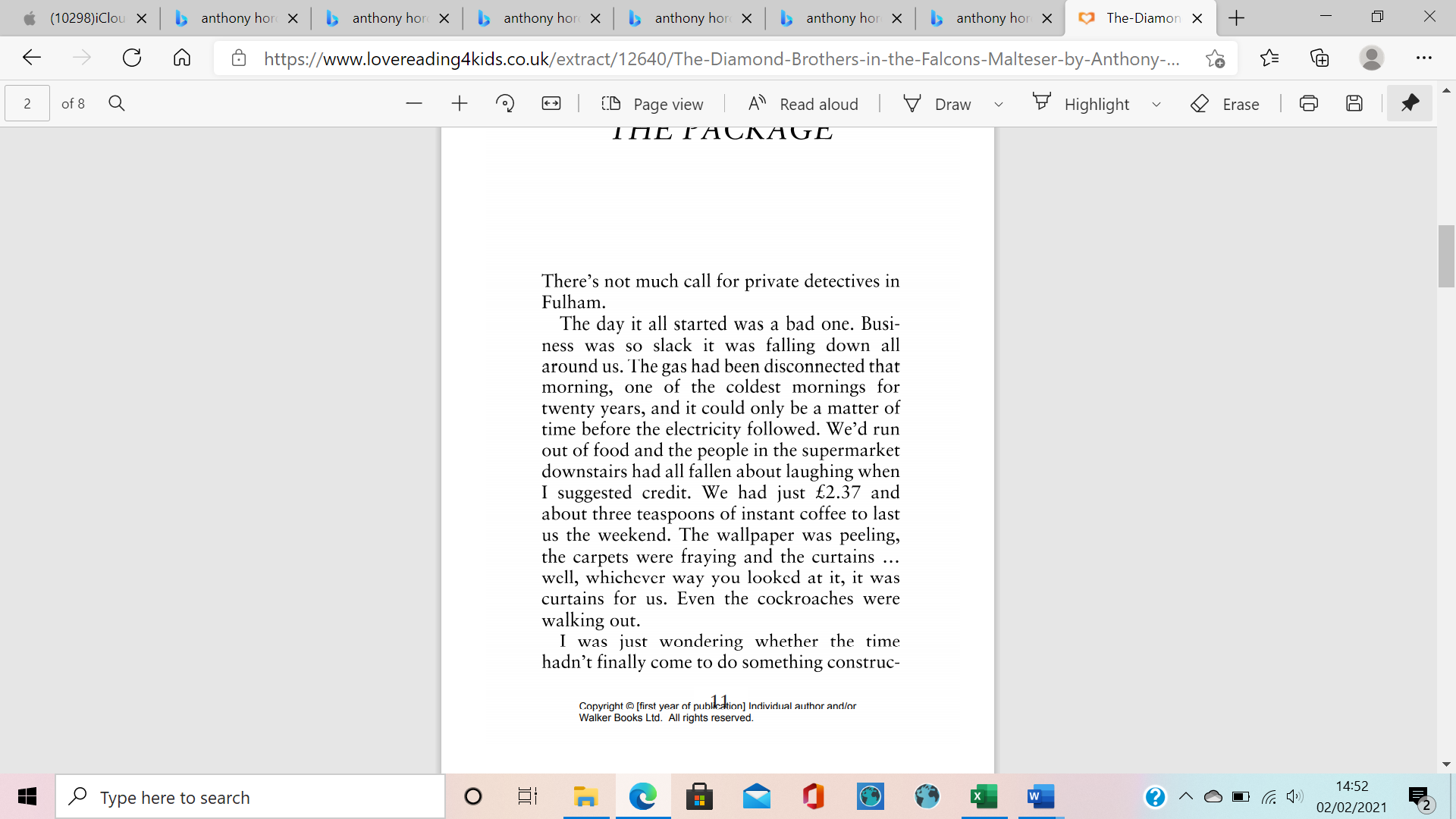 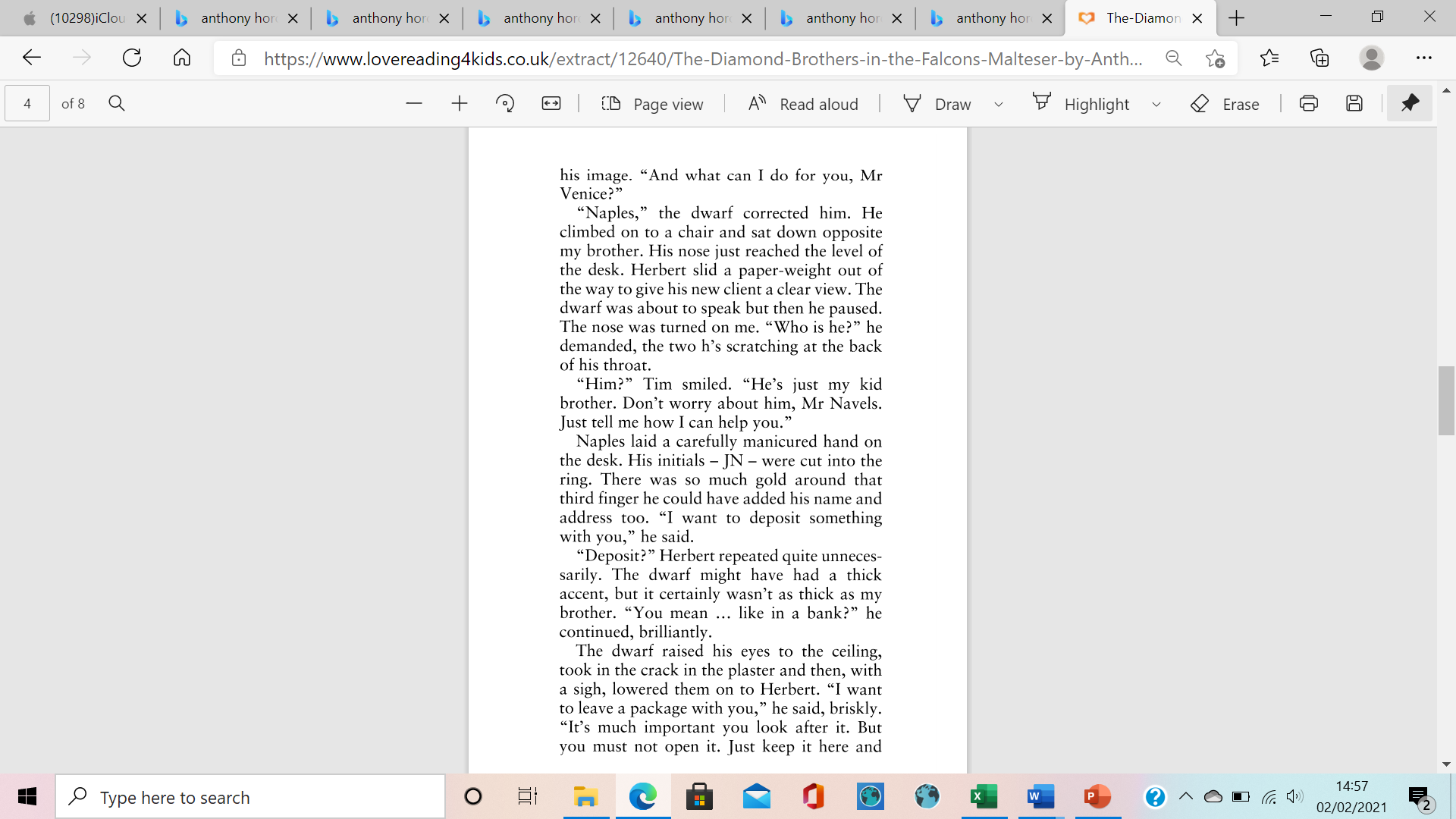 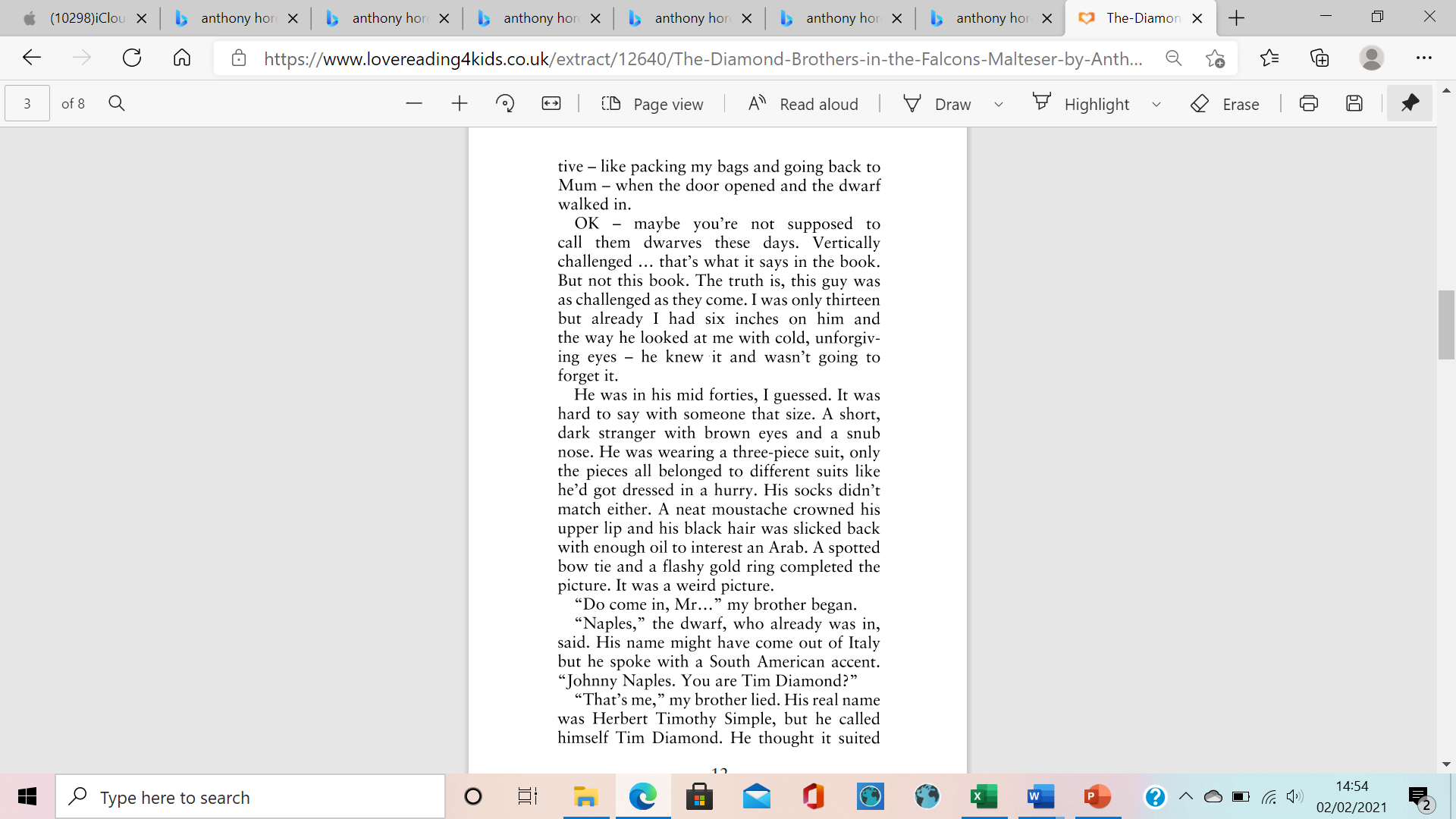 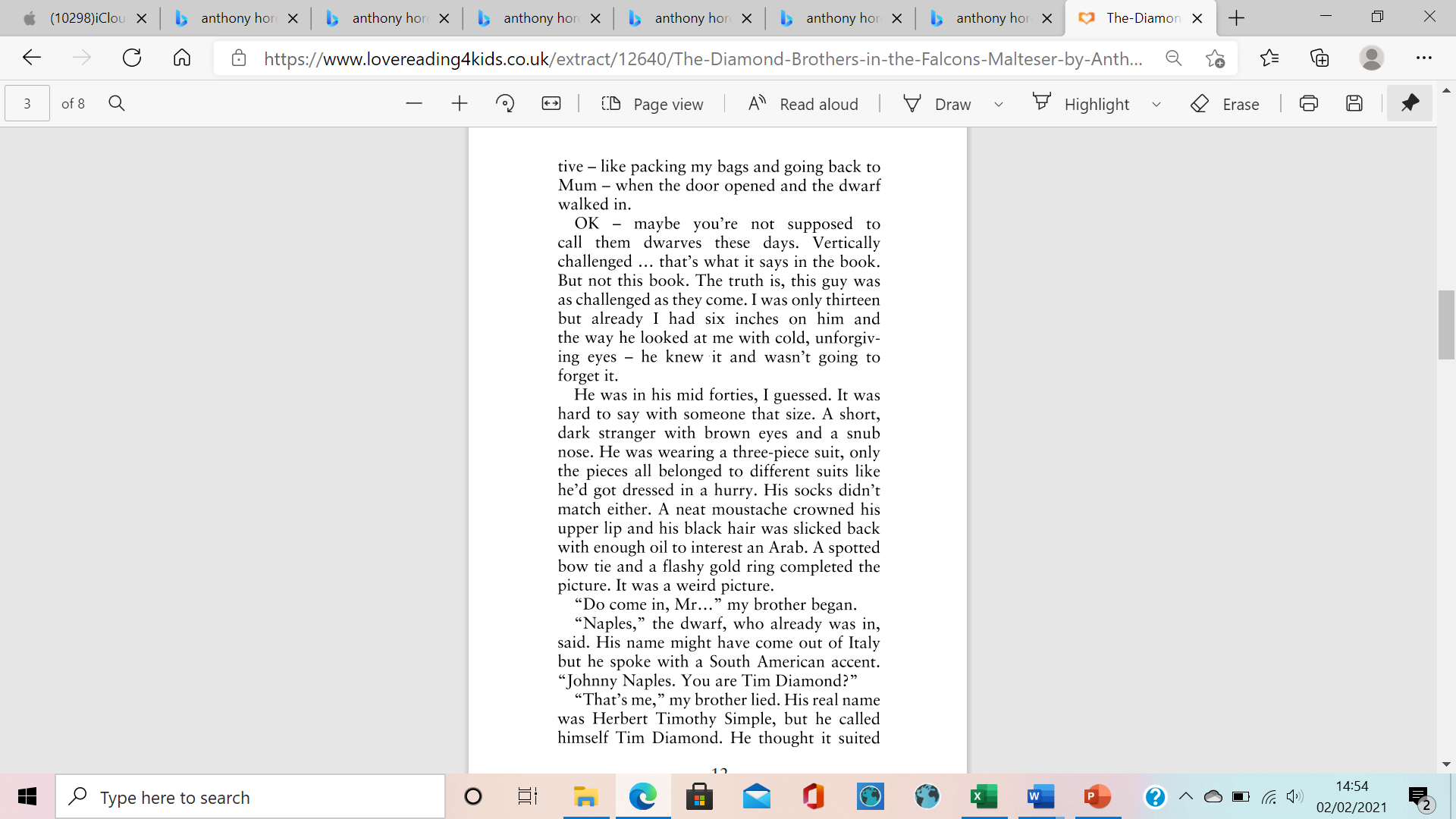 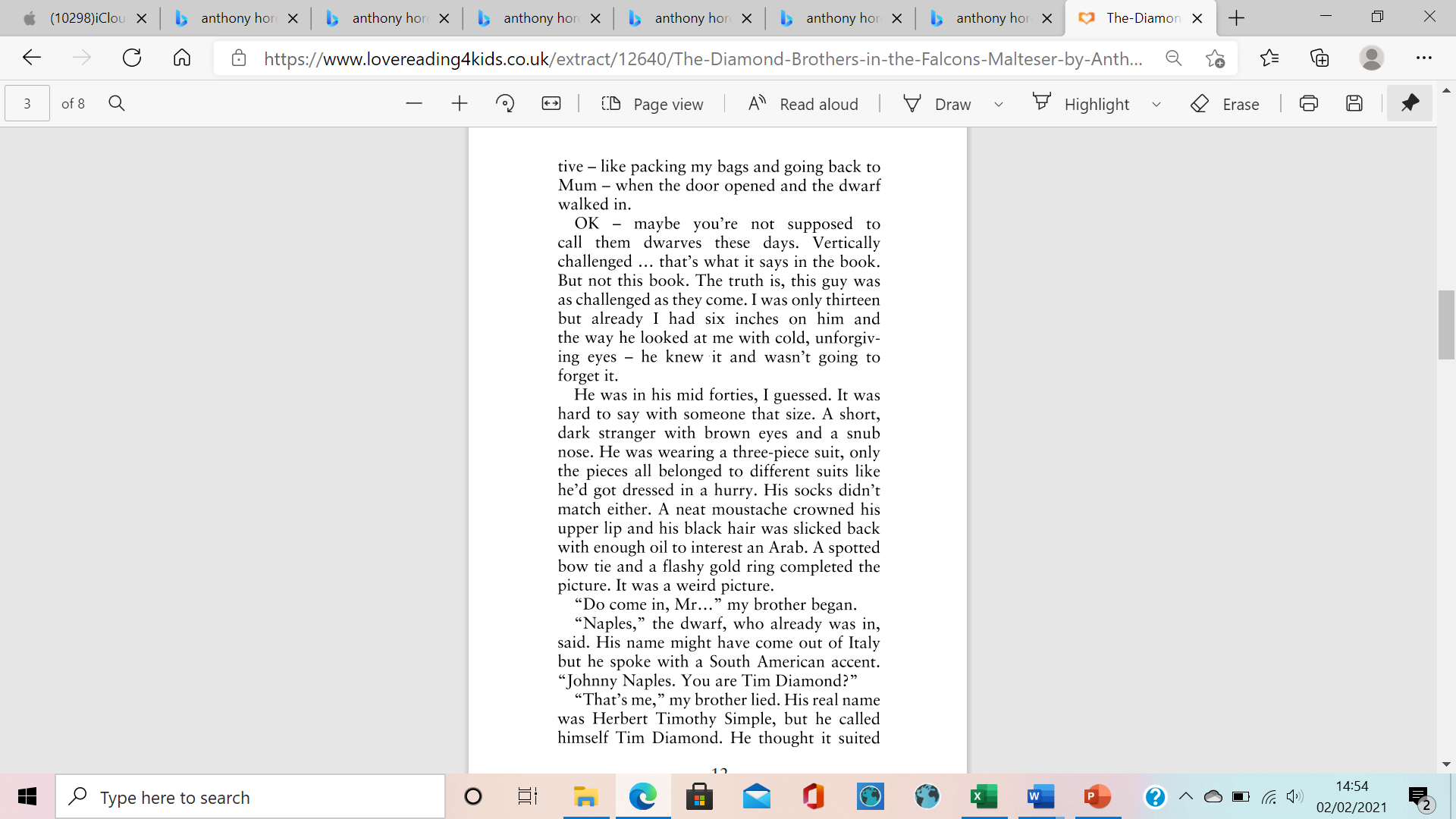 How does the author grab the reader’s attention?
How does the author use humour in this passage?
How are the narrator and his brother different?
Write the opening to a detective story.
THE DETECTIVE: